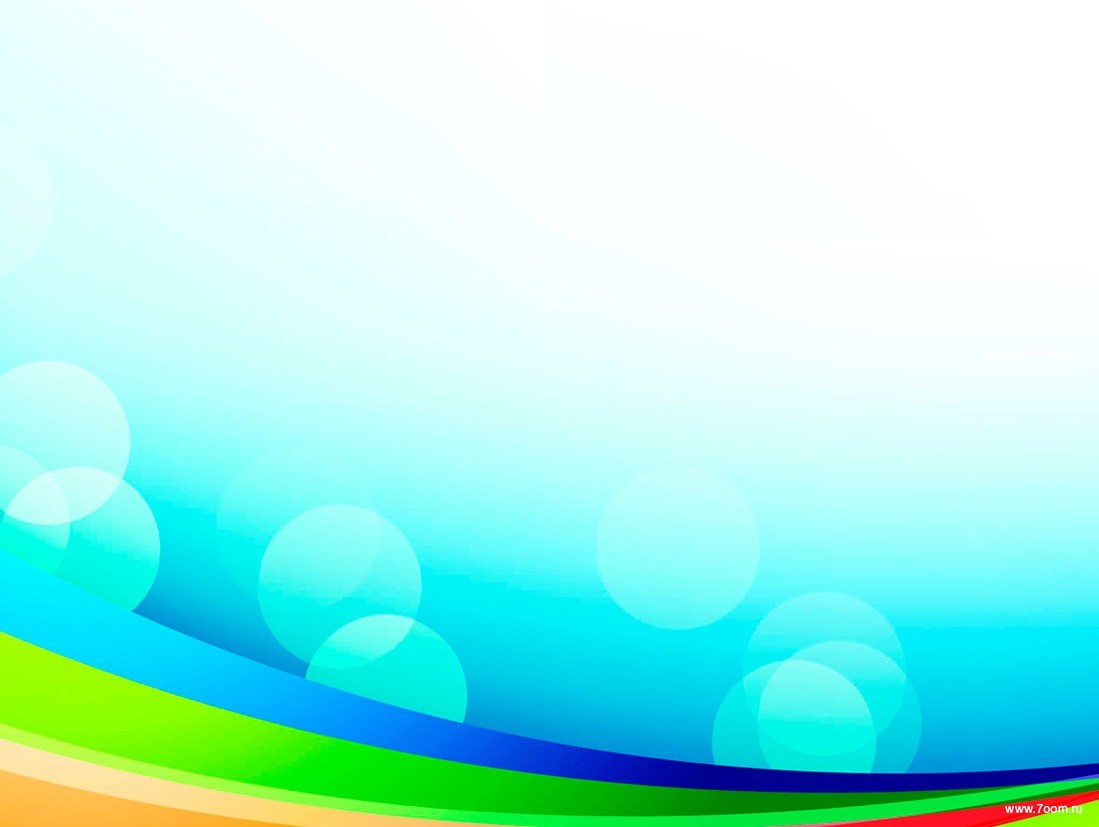 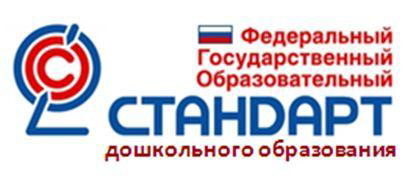 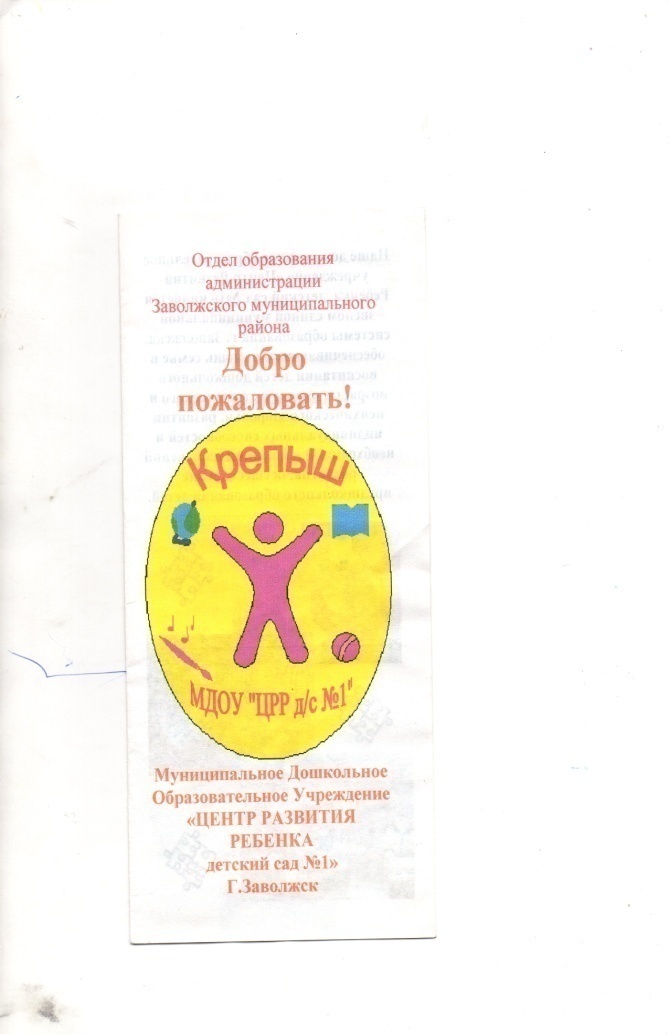 Муниципальное казённое дошкольное 
образовательное учреждение
«Центр развития ребёнка – 
детский сад №1»
155410     г. Заволжск
Ул. Мира,   д.29а
Тел. 849333(2-10-13)  
е/mail:zrr-detsad@yandex.ru
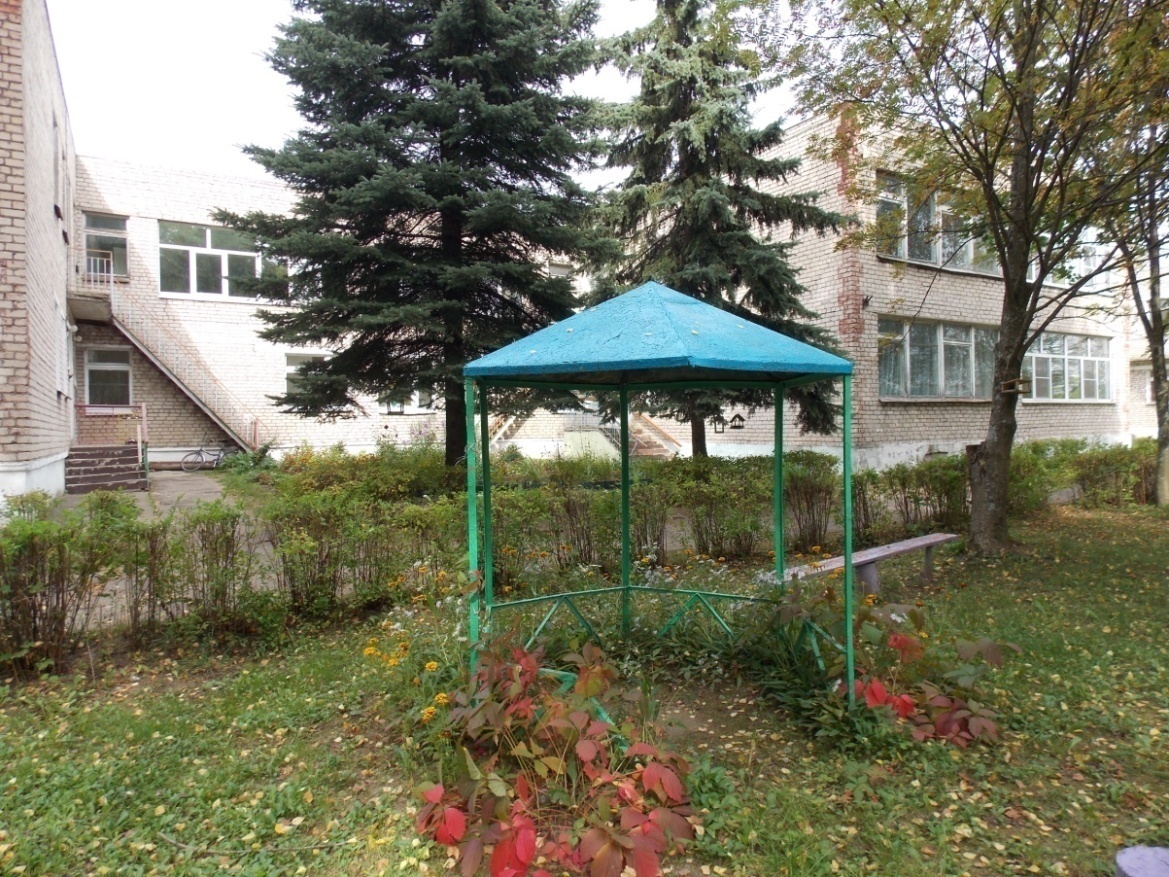 Руководитель:
АРЛЮКОВА 
НАТАЛЬЯ ЛЬВОВНА
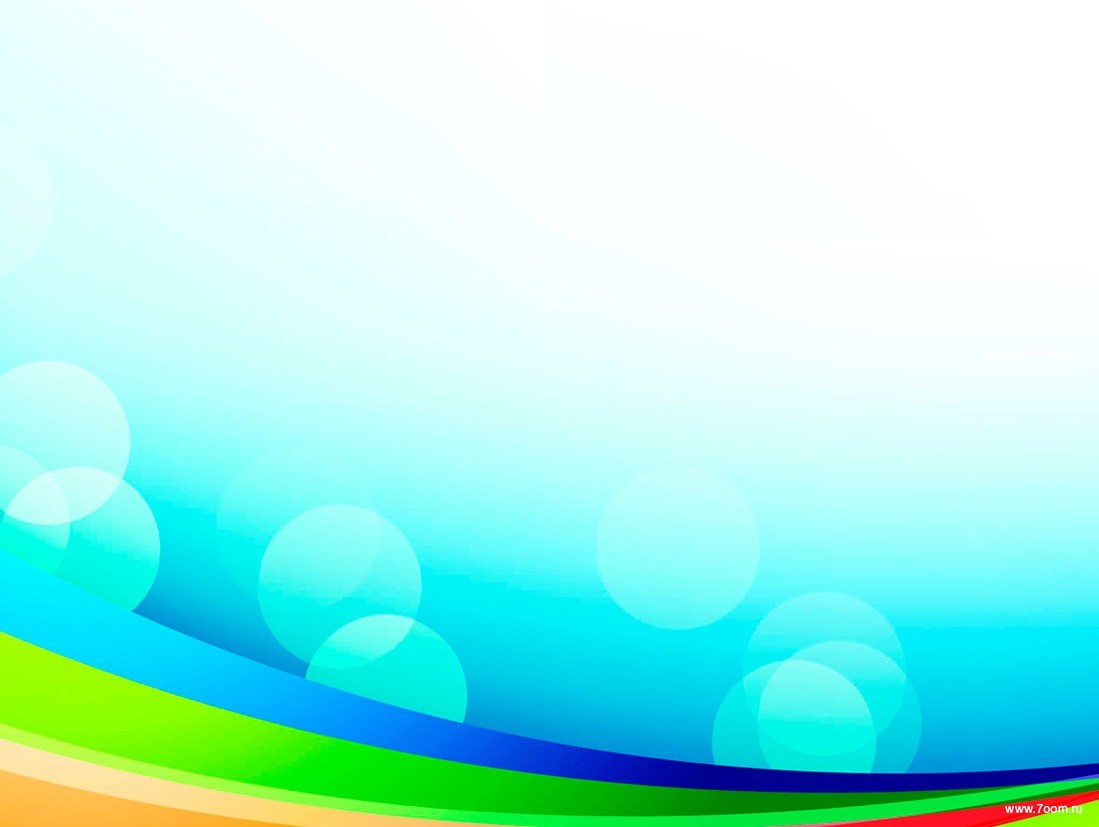 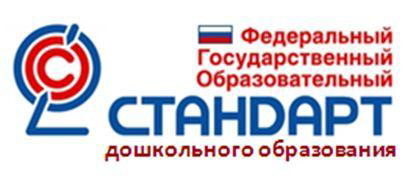 МКДОУ «Центр развития ребёнка – детский сад№1»
г. Заволжска
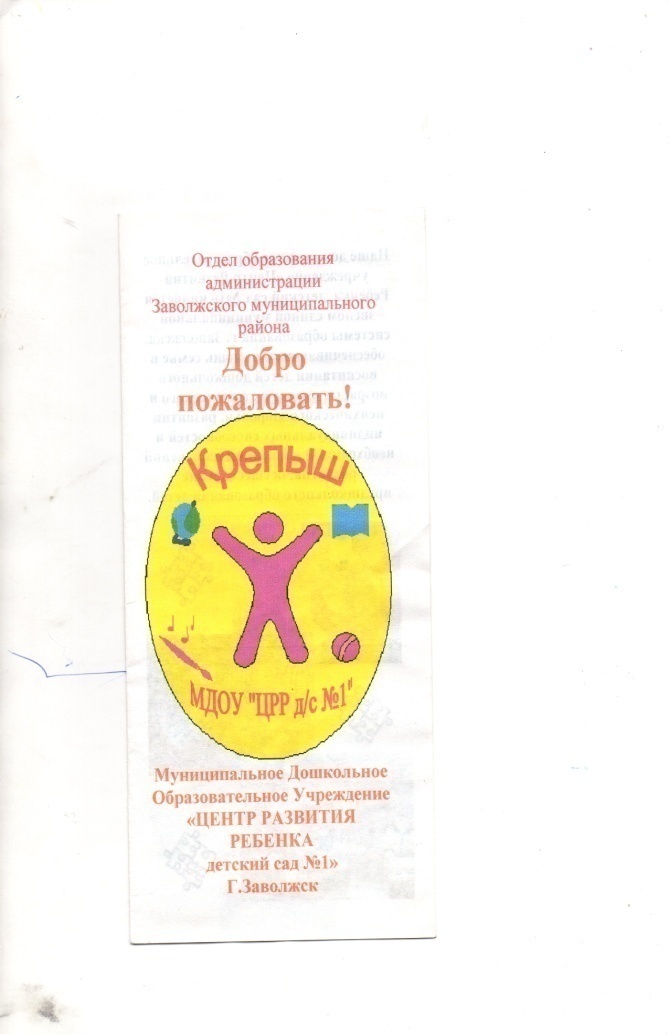 Всего в ДОУ – 146 воспитанников
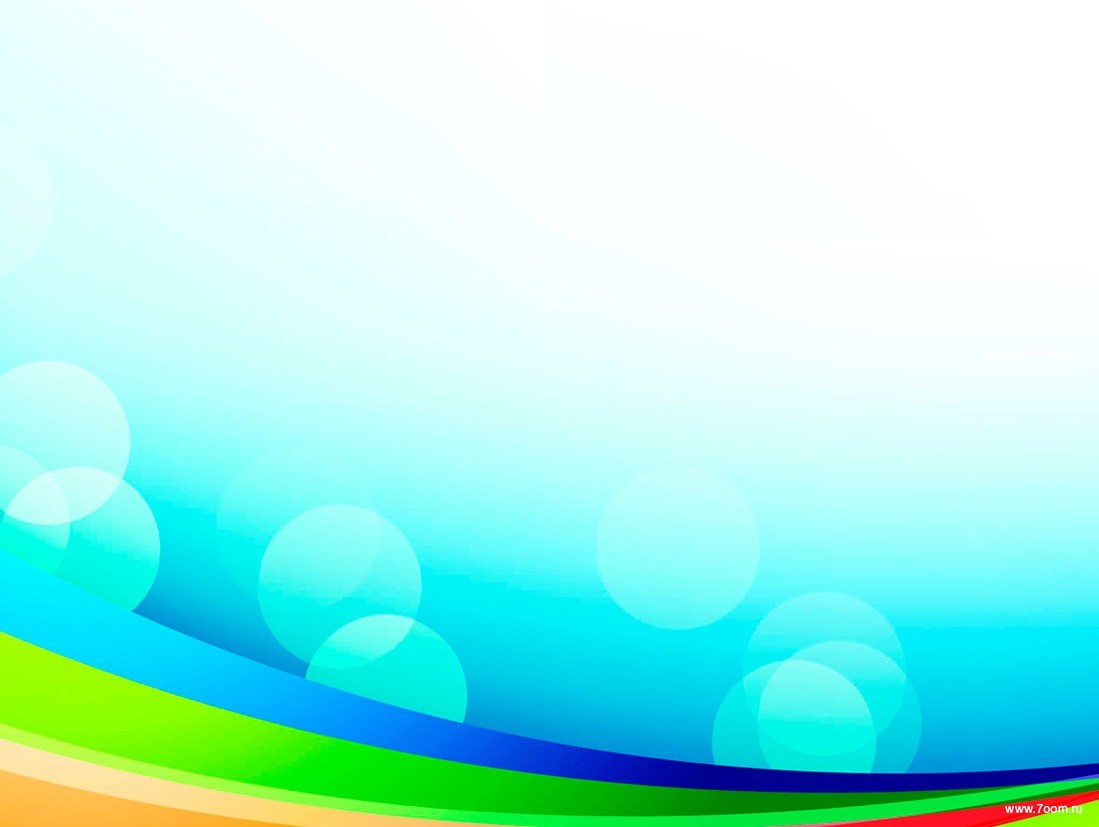 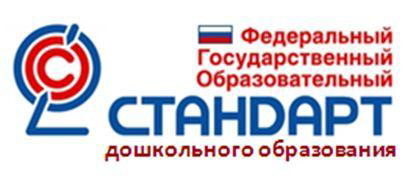 МКДОУ «Центр развития ребёнка – детский сад№1»
г. Заволжска
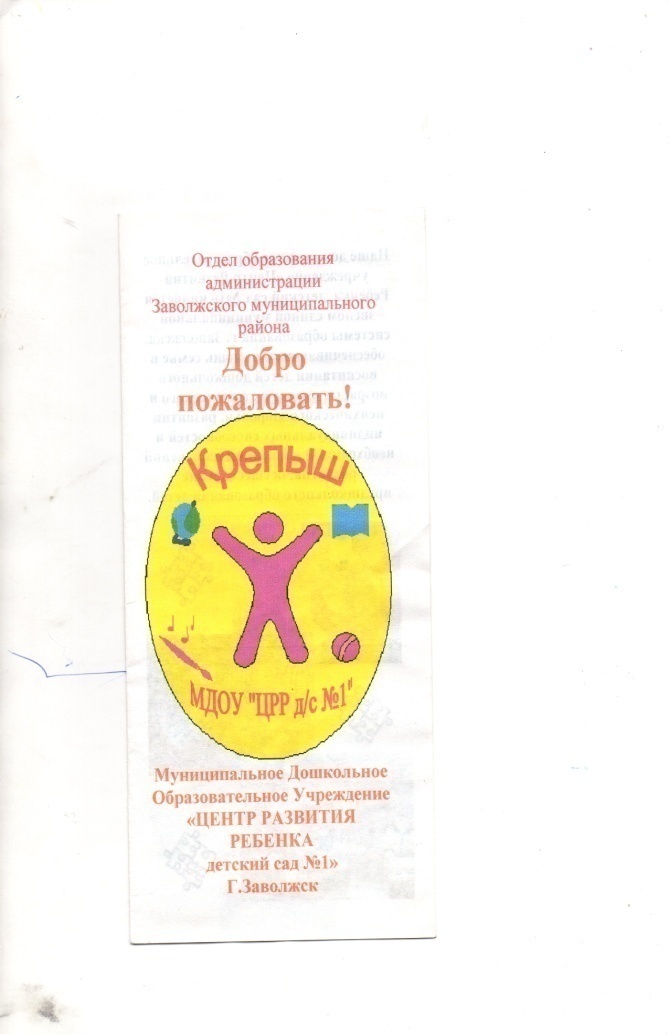 2018-2020 г.г. - соисполнитель проекта  
«Механизмы внедрения системно-деятельностного
 подхода с позиций непрерывности образования (ДО – НОО – ООО)»
 федеральной инновационной площадки –
 Негосударственного образовательного учреждения 
дополнительного профессионального образования
 «Институт системно-деятельностной педагогики»
2020-2023 г.г. - участник инновационного проекта 
«Комплексное развитие ребёнка 
дошкольного возраста средствами Основной 
образовательной программы дошкольного образования
«Детский сад 2100»
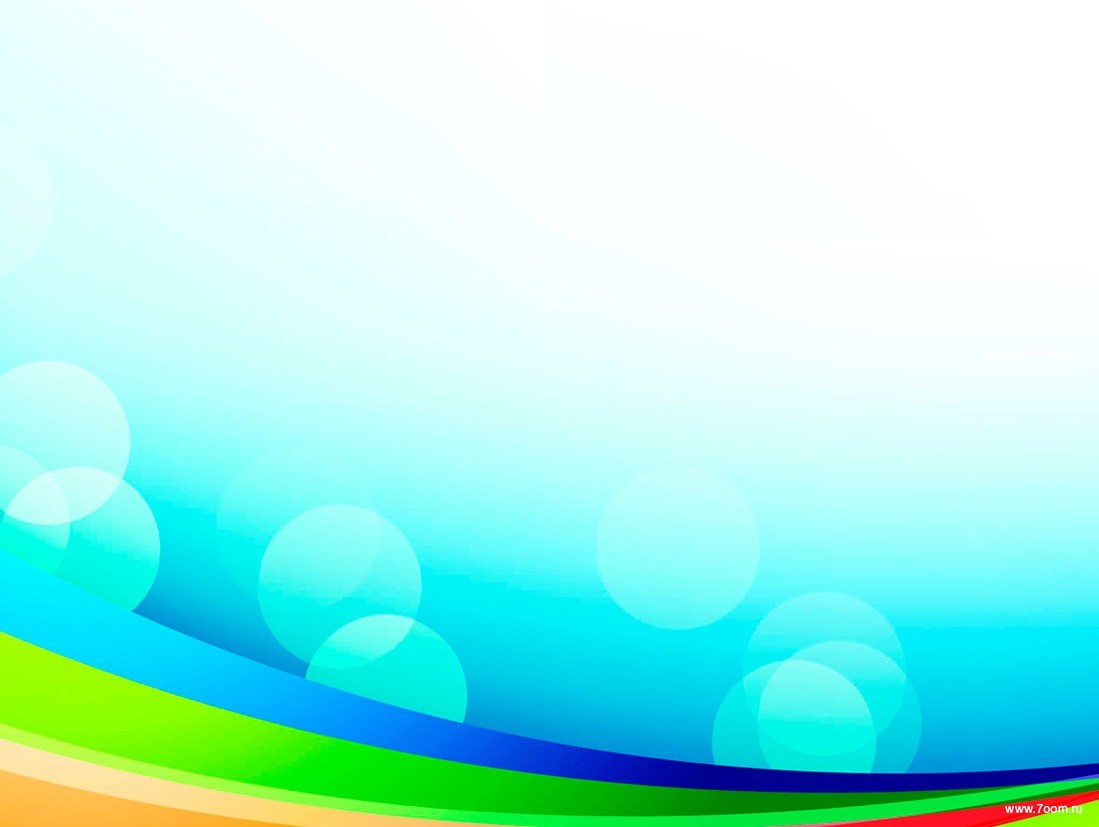 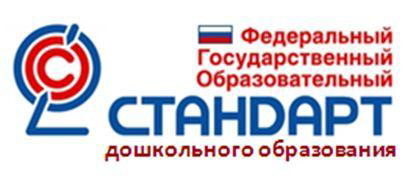 МКДОУ «Центр развития ребёнка – детский сад№1»
г. Заволжска
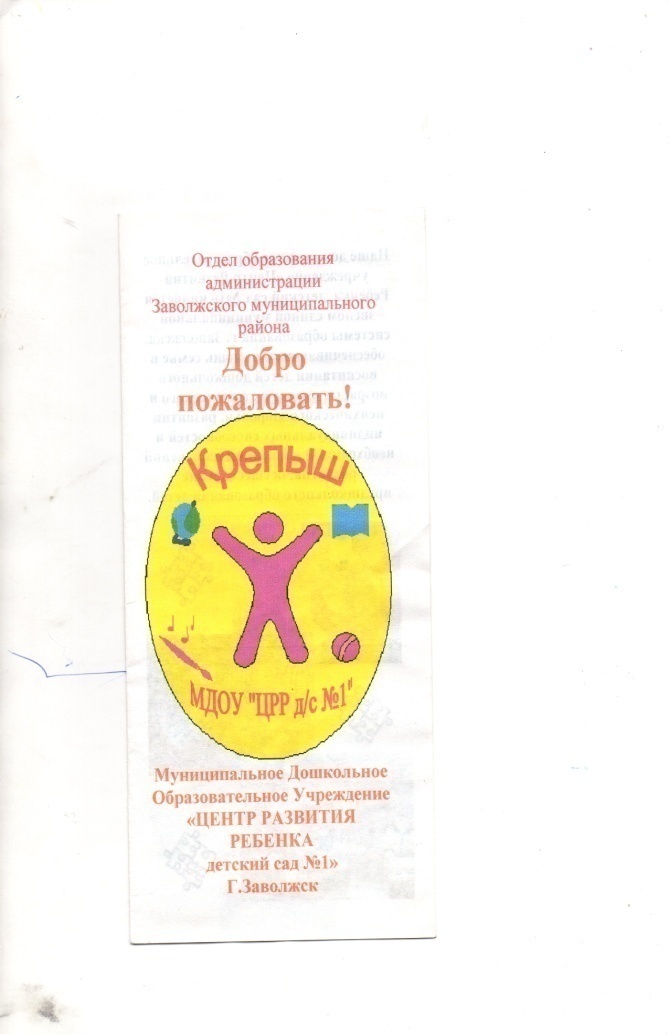 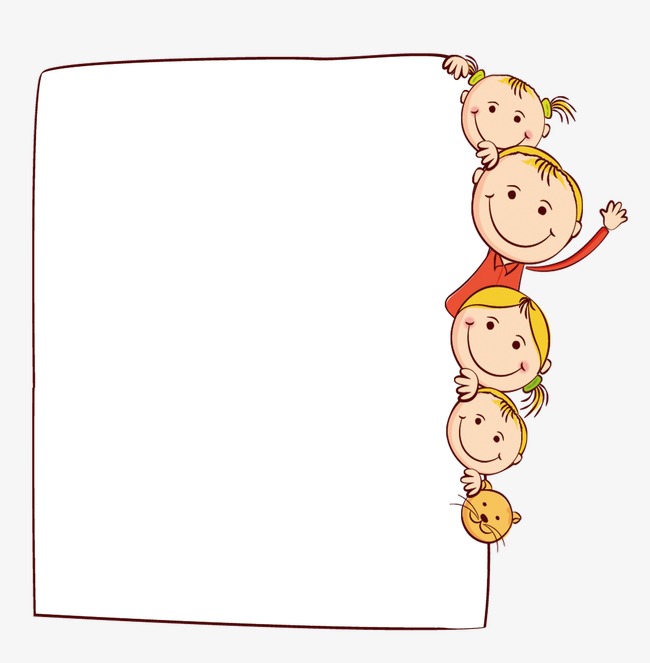 ПРЕЗЕНТАЦИЯ
ОСНОВНОЙ ОБРАЗОВАТЕЛЬНОЙ ПРОГРАММЫ
ДОШКОЛЬНОГО ОБРАЗОВАНИЯ
МКДОУ «ЦРР – детский сад №1» г. Заволжска
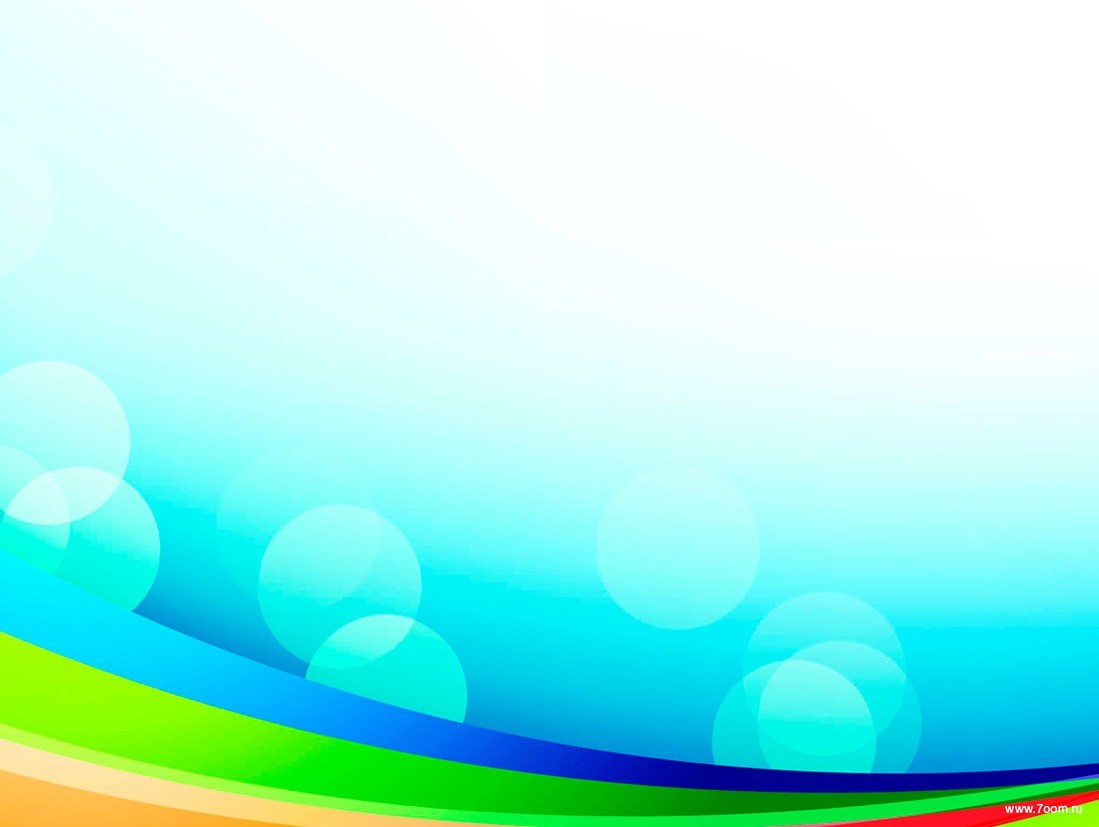 Основная образовательная программа дошкольного образованияМКДОУ «ЦРР – детский сад №1» (ООП ДО)
является нормативно – управленческим документом, который разработан дошкольной образовательной организацией самостоятельно;
определяет содержание и организацию образовательной деятельности на уровне дошкольного образования, обеспечивает развитие личности детей дошкольного возраста в различных видах общения и деятельности,  с учетом их возрастных, индивидуальных психологических и физиологических особенностей и направлена на решение следующих целей и  задач.
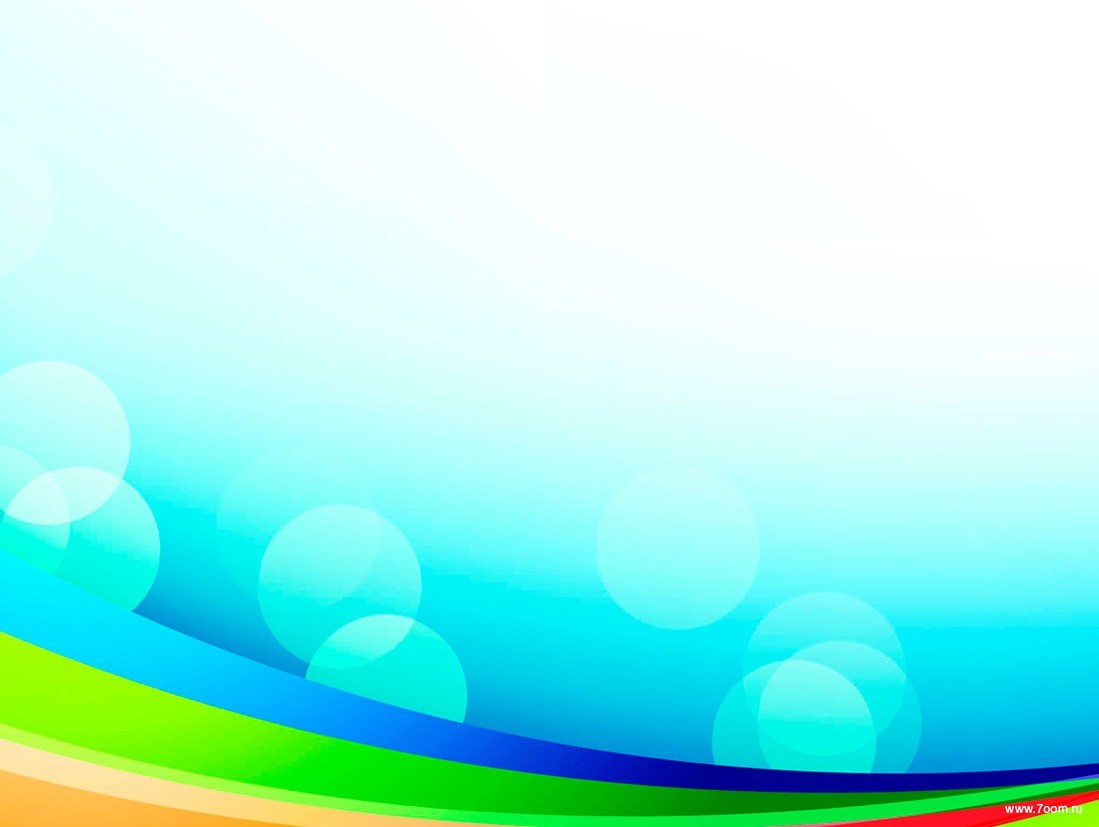 Цель и задачи  ООП ДО МКДОУ «ЦРР – детский сад № 1» г. Заволжска
Цель:
Позитивная социализация и всестороннее развитие ребенка младенческого, раннего и дошкольного возраста в адекватных его возрасту детских видах деятельности
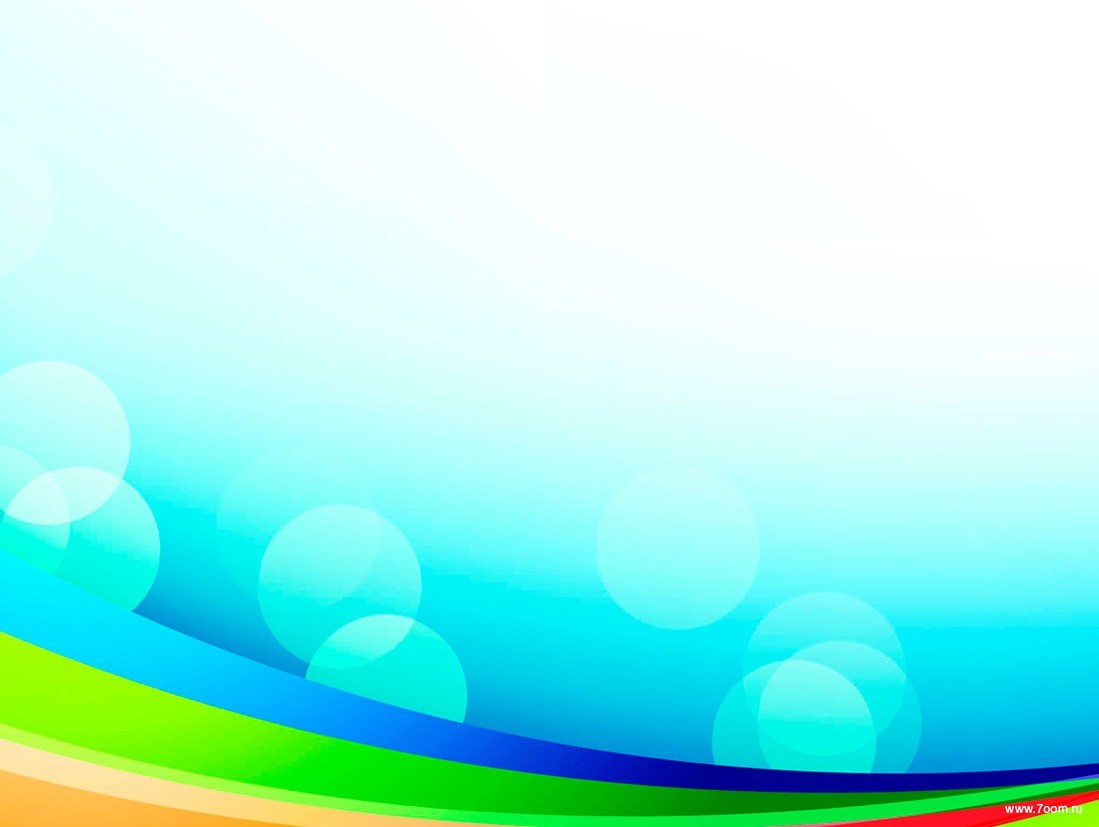 Задачи
Охрана и укрепление физического и психического здоровья детей, в том числе их эмоционального благополучия;
Обеспечение равных возможностей для полноценного развития каждого ребенка в период дошкольного детства независимо от места жительства, пола, нации, языка, социального статуса, психофизиологических и других особенностей ( в том числе ограниченных возможностей здоровья;
Обеспечение преемственности целей, задач и содержания образования, реализуемых в рамках образовательных программ различных уровней ( далее преемственность основных образовательных программ дошкольного и начального общего образования;
Создание благоприятных условий развития детей в соответствии с их возрастными и индивидуальными особенностями и склонностями, развития способностей  и творческого потенциала каждого ребенка как субъекта отношений с самим  собой, другими детьми, взрослыми и миром;
Объединение обучения и воспитания в целостный образовательный процесс на основе духовно-нравственных социокультурных ценностей и принятых в обществе правил и норм поведения в интересах человека, семьи, общества;
Формирование общей культуры личности детей, в том числе ценностей здорового образа жизни, развития их социальных, нравственных, эстетических, интеллектуальных, физических качеств, инициативности, самостоятельности и ответственности ребенка, формирования предпосылок учебной деятельности;
Обеспечение вариативности и разнообразия содержания Программ различной направленности с учетом образовательных потребностей, способностей и состояния здоровья детей;
Формирование социокультурной среды, соответствующей возрастным, индивидуальным, психологическим и физиологическим особенностям детей;
Обеспечение психолого-педагогической поддержки семьи и повышения компетентности родителей (законных представителей) в вопросах развития и образования, охраны и укрепления здоровья детей
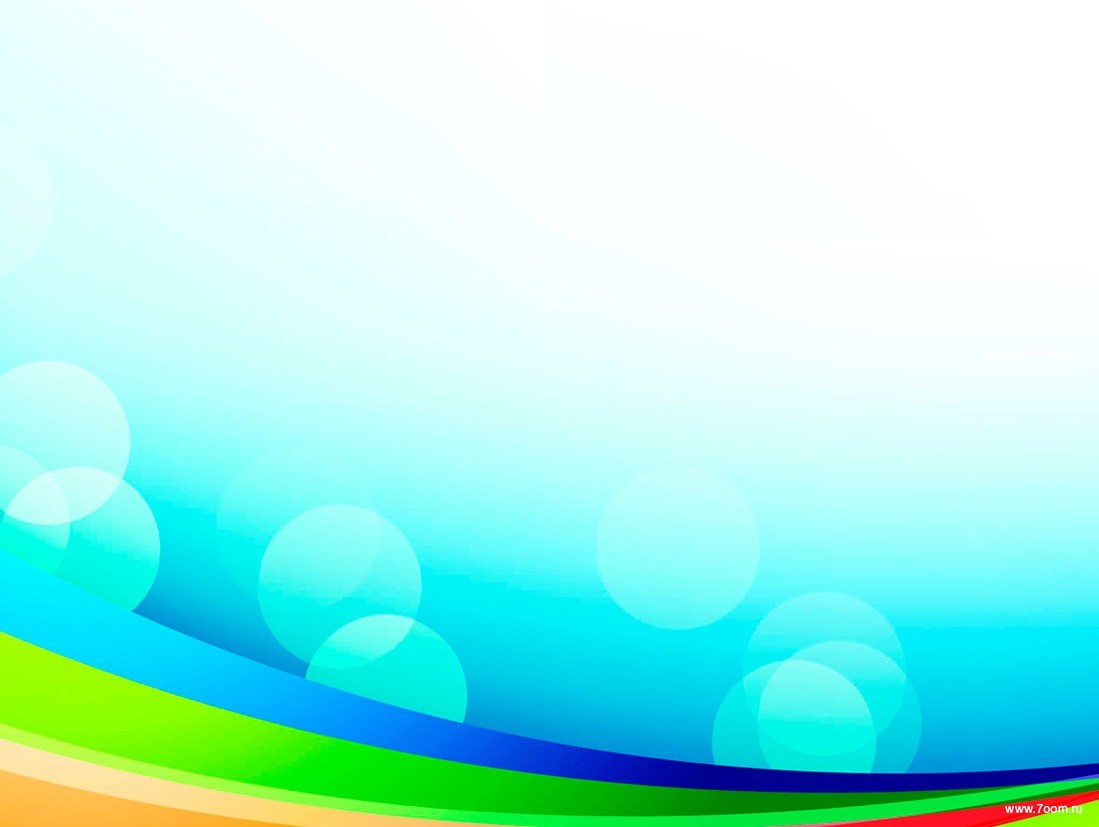 Программа включает три основных раздела
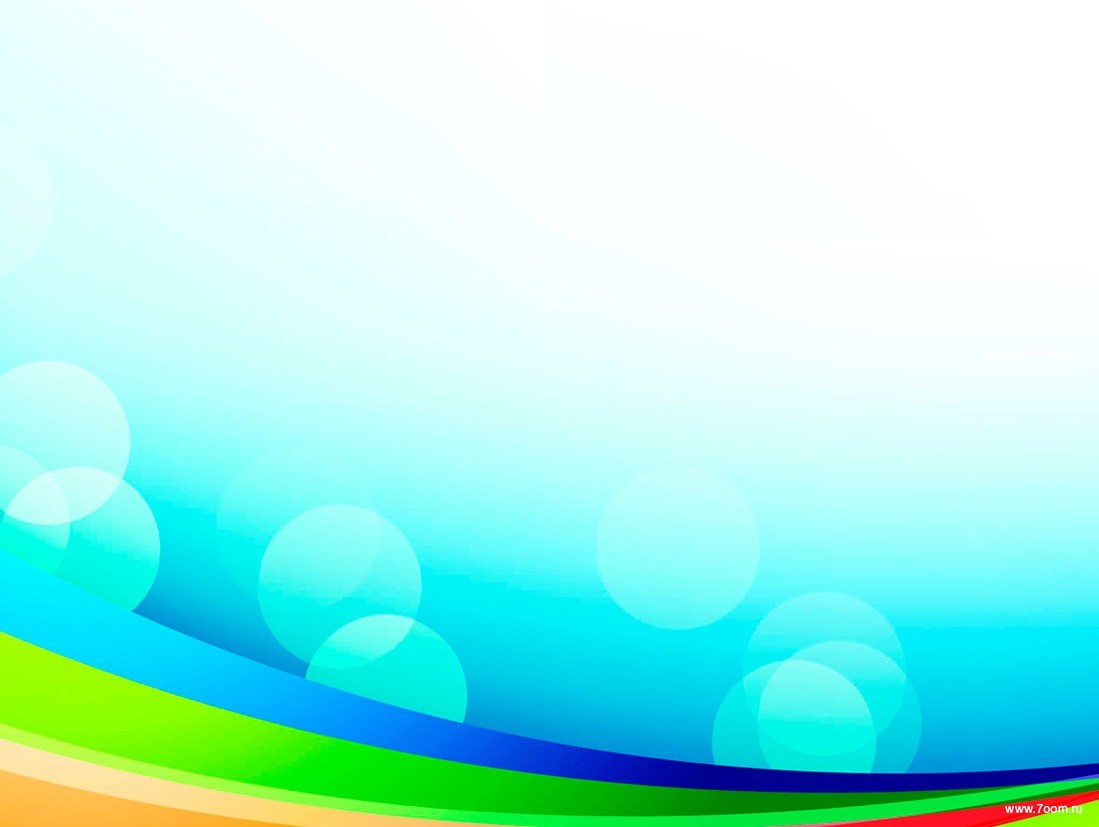 Структура ООП ДО
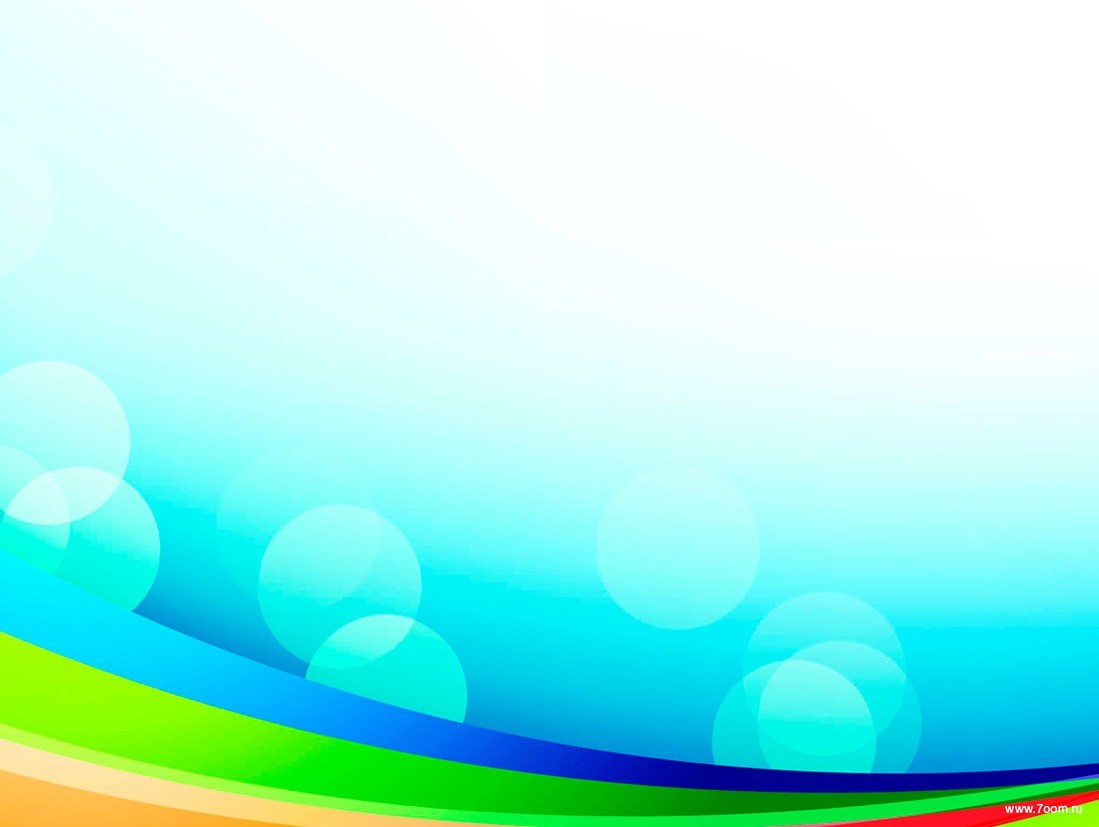 ЦЕЛЕВОЙ
раздел включает в себя:
 пояснительную записку;
характеристики  особенностей развития детей раннего и дошкольного возраста;
планируемые результаты освоения Программы.
Результаты освоения образовательной программы представлены в виде целевых ориентиров дошкольного образования, которые представляют собой социально-нормативные возрастные характеристики возможных достижений ребёнка на этапе завершения уровня дошкольного образования:
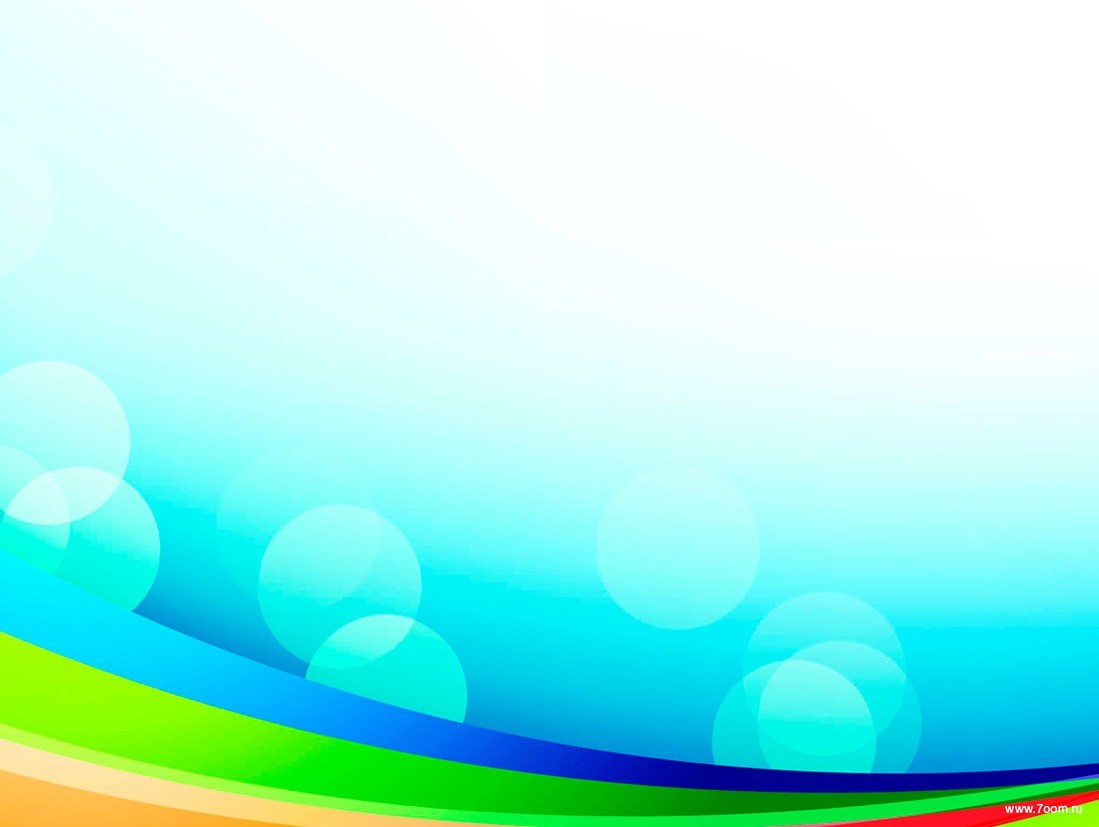 Целевые ориентиры образования в младенческом и раннем возрасте:
- ребенок интересуется окружающими предметами и активно действует с ними; эмоционально вовлечен в действия с игрушками и другими предметами, стремится проявлять настойчивость в достижении результата своих действий;
- использует специфические, культурно фиксированные предметные действия, знает назначение бытовых предметов (ложки, расчески, карандаша и пр.) и умеет пользоваться ими. Владеет простейшими навыками самообслуживания; стремится проявлять самостоятельность в бытовом и игровом поведении;
- владеет активной речью, включенной в общение; может обращаться с вопросами и просьбами, понимает речь взрослых; знает названия окружающих предметов и игрушек;
- стремится к общению со взрослыми и активно подражает им в движениях и действиях; появляются игры, в которых ребенок воспроизводит действия взрослого;
- проявляет интерес к сверстникам; наблюдает за их действиями и подражает им;
- проявляет интерес к стихам, песням и сказкам, рассматриванию картинки, стремится двигаться под музыку; эмоционально откликается на различные произведения культуры и искусства;
- у ребенка развита крупная моторика, он стремится осваивать различные виды движения (бег, лазанье, перешагивание и пр.).
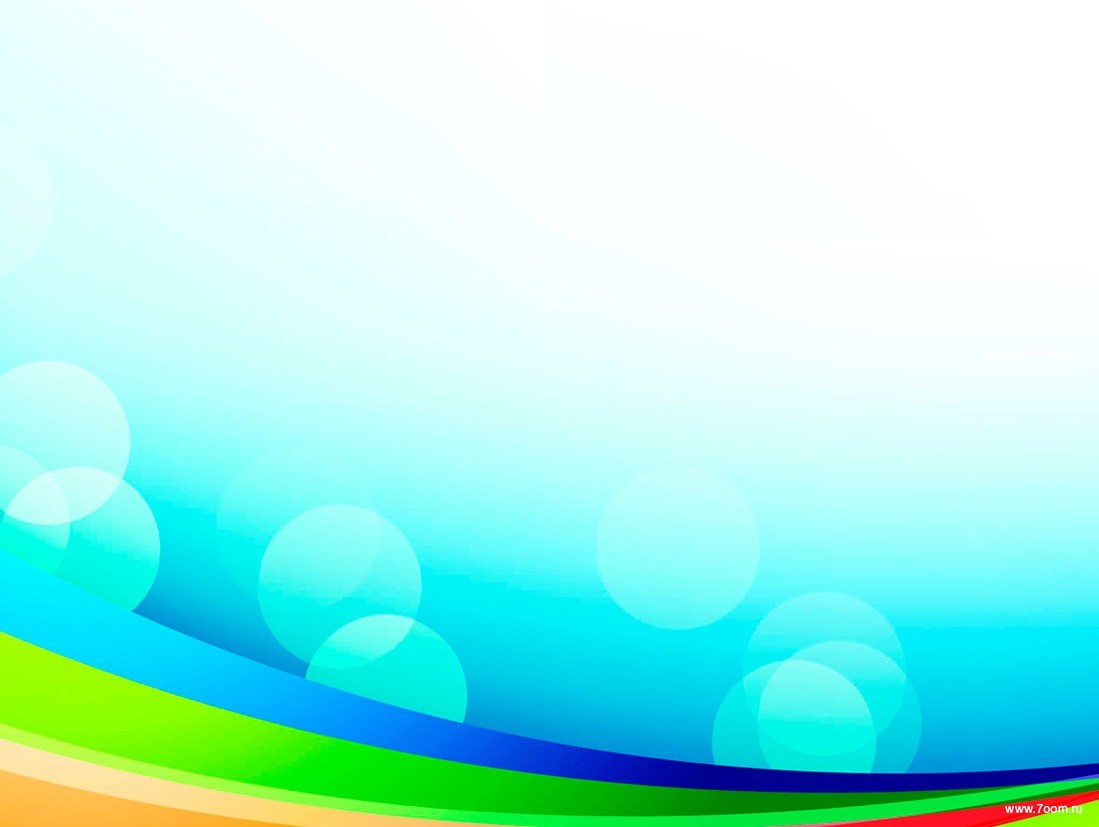 Целевые ориентиры на этапе завершениядошкольного образования:
-ребенок овладевает основными культурными способами деятельности, проявляет инициативу самостоятельность в разных видах деятельности - игре, общении, познавательно-исследовательской деятельности, конструировании и др.; способен выбирать себе род занятий, участников по совместной деятельности;
- ребенок обладает установкой положительного отношения к миру, к разным видам труда, другим людям и самому себе, обладает чувством собственного достоинства; активно взаимодействует со сверстниками и взрослыми, участвует в совместных играх. Способен договариваться, учитывать интересы и чувства других, сопереживать неудачам и радоваться успехам других, адекватно проявляет свои чувства, в том числе чувство веры в себя, старается разрешать конфликты;
- ребенок обладает развитым воображением, которое реализуется в разных видах деятельности, и прежде всего в игре; ребенок владеет разными формами и видами игры, - -различает условную и реальную ситуации, умеет подчиняться разным правилам и социальным нормам;
- ребенок достаточно хорошо владеет устной речью, может выражать свои мысли и желания, может использовать речь для выражения своих мыслей, чувств и желаний, построения речевого высказывания в ситуации общения, может выделять звуки в словах, у ребенка складываются предпосылки грамотности;
- у ребенка развита крупная и мелкая моторика; он подвижен, вынослив, владеет основными движениями, может контролировать свои движения и управлять ими;
- ребенок способен к волевым усилиям, может следовать социальным нормам поведения и правилам в разных видах деятельности, во взаимоотношениях со взрослыми и сверстниками, может соблюдать правила безопасного поведения и личной гигиены;
- ребенок проявляет любознательность, задает вопросы взрослым и сверстникам, интересуется причинно-следственными связями, пытается самостоятельно придумывать объяснения явлениям природы и поступкам людей; склонен наблюдать, экспериментировать. Обладает начальными знаниями о себе, о природном и социальном мире, в котором он живет; знаком с произведениями детской литературы, обладает элементарными представлениями из области живой природы, естествознания, математики, истории и т.п.; ребенок способен к принятию собственных решений, опираясь на свои знания и умения в различных видах деятельности
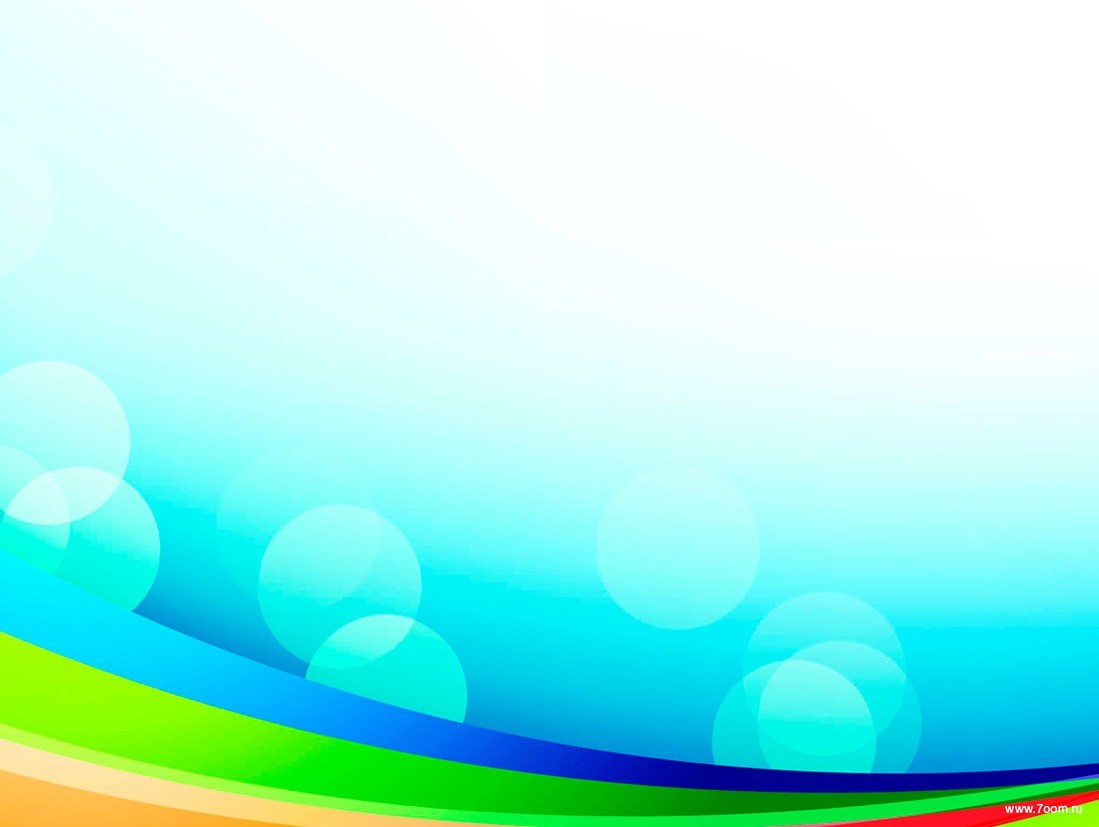 Обязательная часть отражает комплексность подхода, обеспечивая развитие детей во всех пяти образовательных областях: 
Физическое развитие,
Социально-коммуникативное развитие,
Речевое развитие,
Познавательное развитие,
Художественно - эстетическое развитие.
СОДЕРЖАТЕЛЬНЫЙ
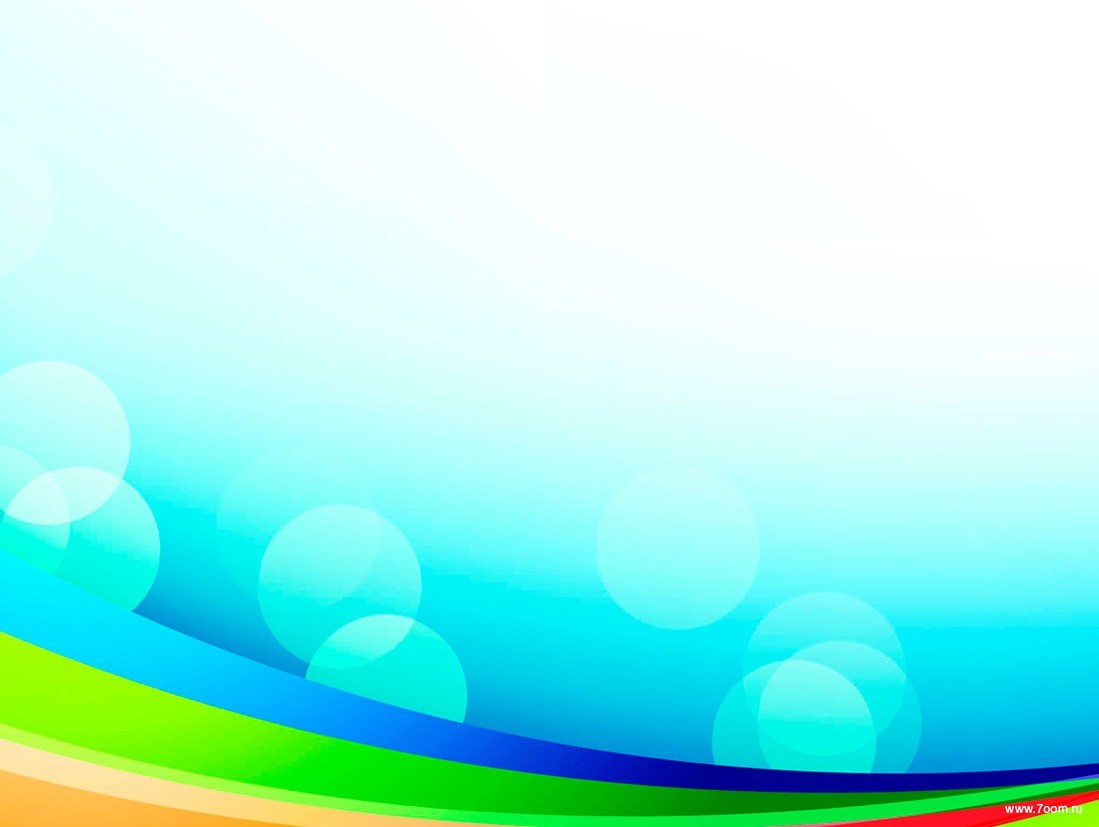 Часть формируемой участниками образовательных отношений отражает 
парциальные образовательные программы, 
формы организации работы с детьми, соответствующие потребностям и интересам детей, возможностям педагогического коллектива, 
сложившиеся традиции организации или группы, 
особенности взаимодействия педагогического коллектива с семьями воспитанников.
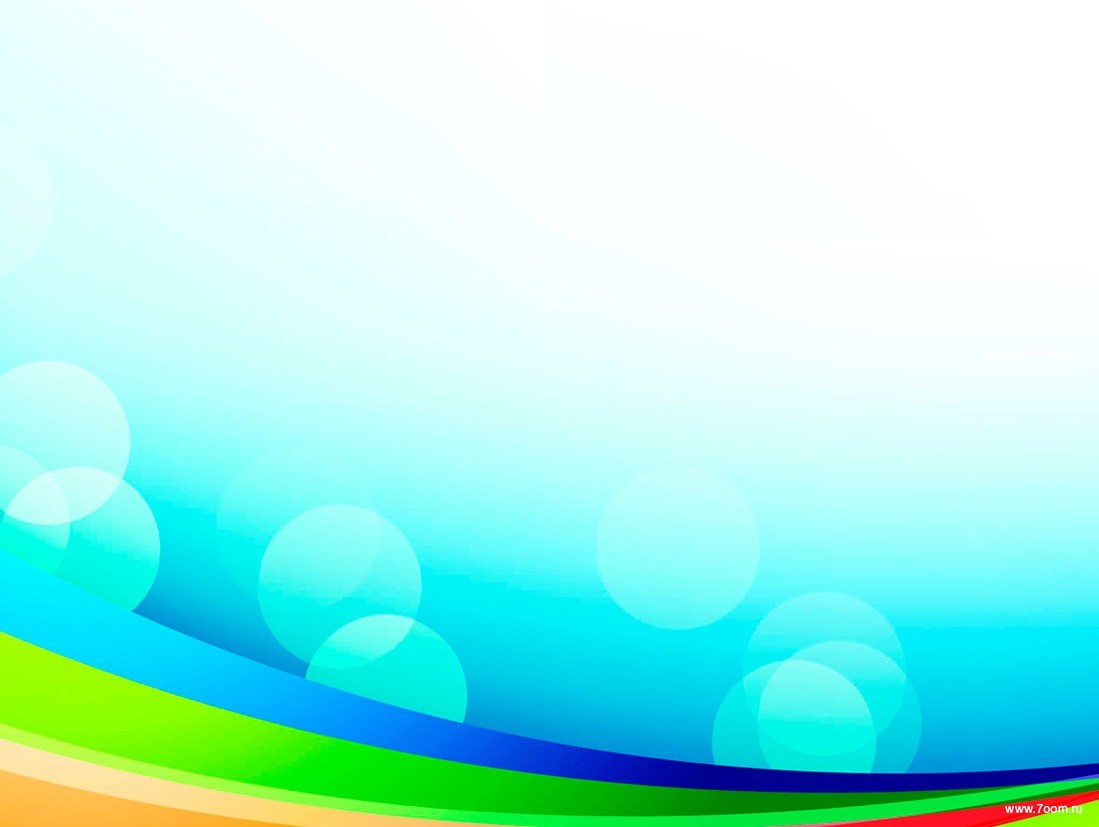 раздел содержит :
описание материально-технического обеспечения Программы, 
включает распорядок и режим дня, 
 особенности традиционных событий, праздников, мероприятий; 
особенности организации предметно-пространственной среды.
ОРГАНИЗАЦИОННЫЙ
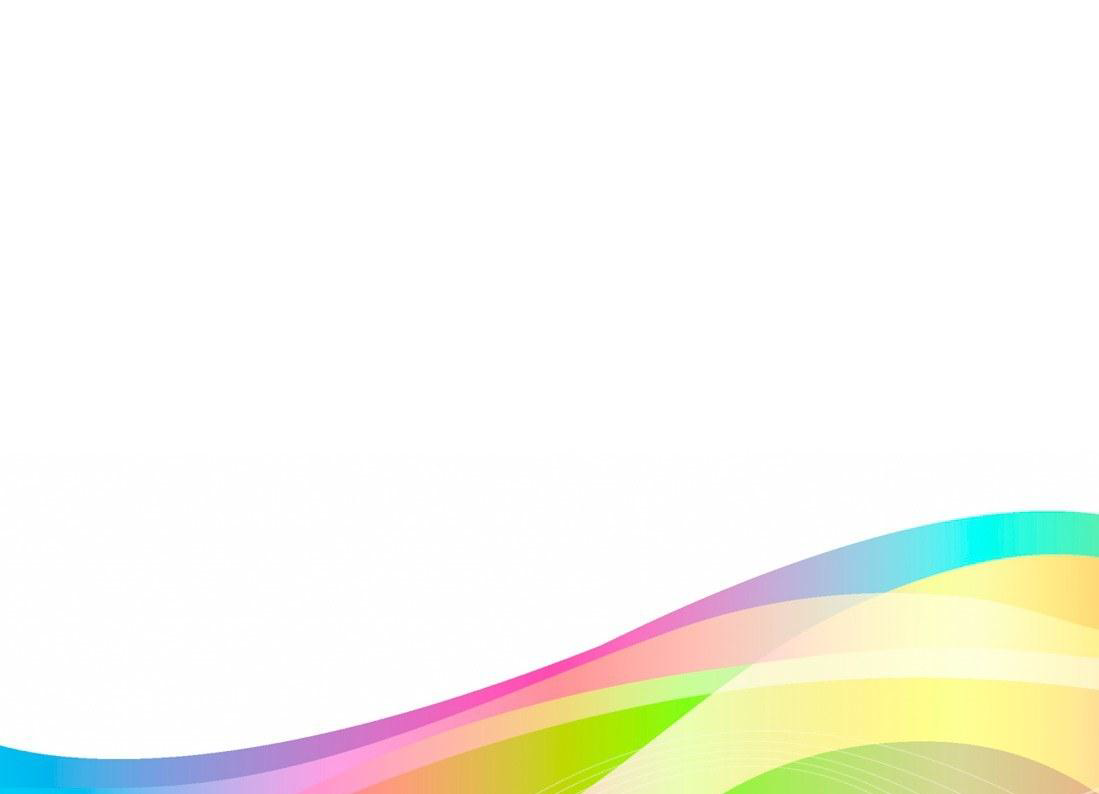 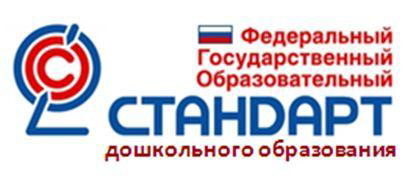 МКДОУ «Центр развития ребёнка – детский сад№1»
г. Заволжска
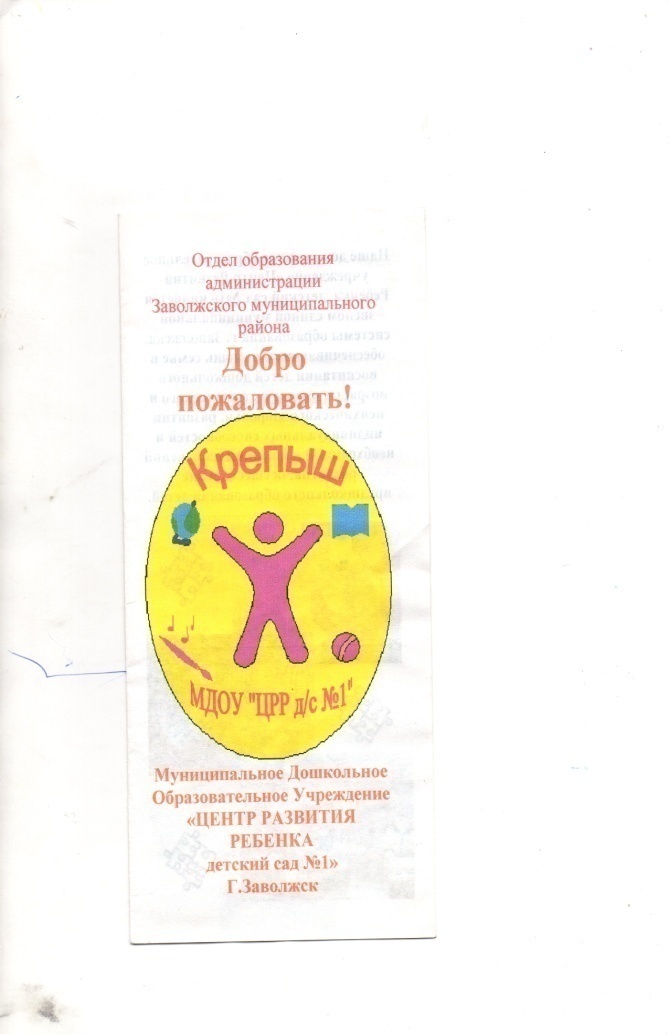 Благодарим 
за внимание!